Дети будущего – современный педагог.
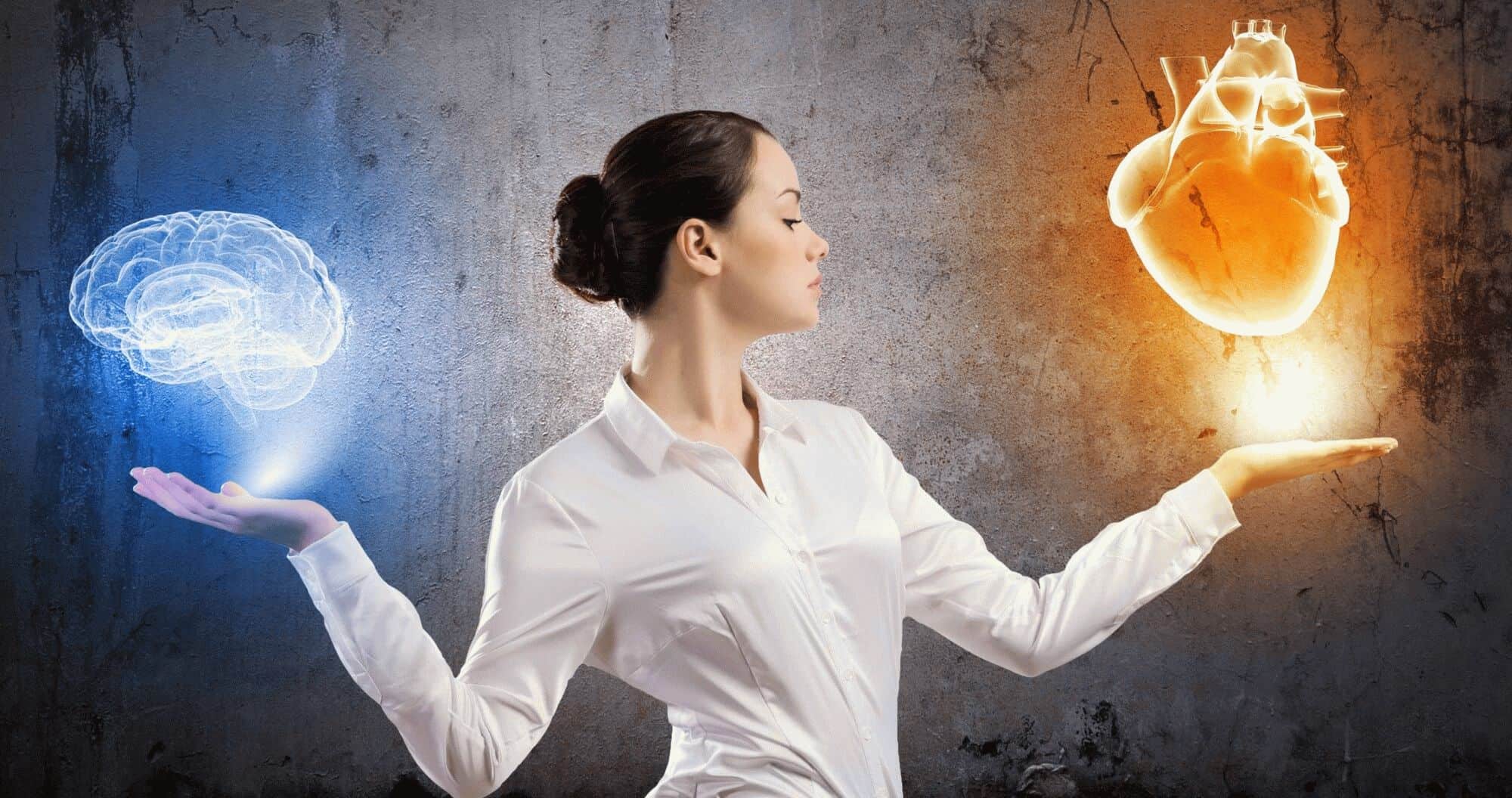 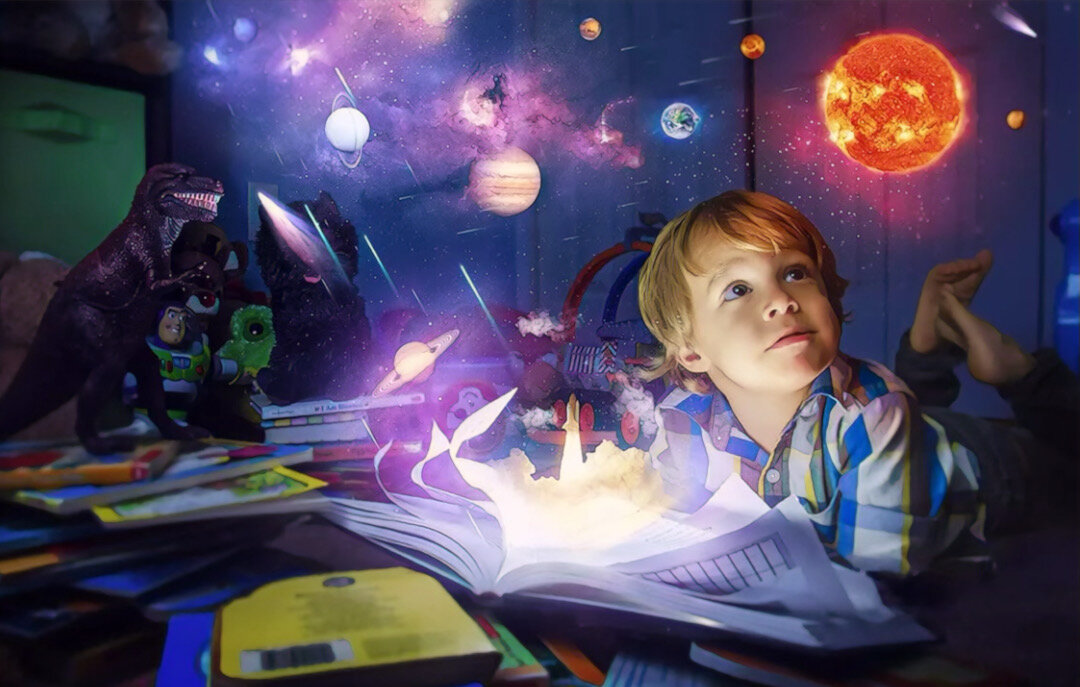 Развитие общественных институтов и индивидуальных стратегий поведения
1944-1967
2010-2020
1925-1944
2000-2010
1984-2000
2023…
1967-1984
2020-2023
Молчаливое поколение(период кризиса)
Основные черты
 поколения:
терпеливость,
уважение к закону и социальным нормам,
нежелание открыто высказывать собственное мнение,
бережливость,
умение трудиться с самоотдачей
доверие к врачам.
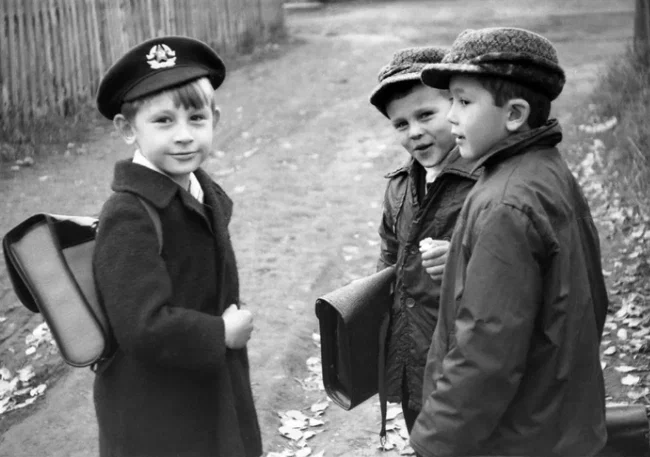 Поколение Бэби-бумеров (период подъёма)
Основные черты поколения
Активное построение карьеры 
Стремление к личностному росту.
Крепкие дружеские связи.
Решительность.
Любовь к спорту.
Оптимизм.
Стремление рано обзавестись семьёй
Патриотизм.
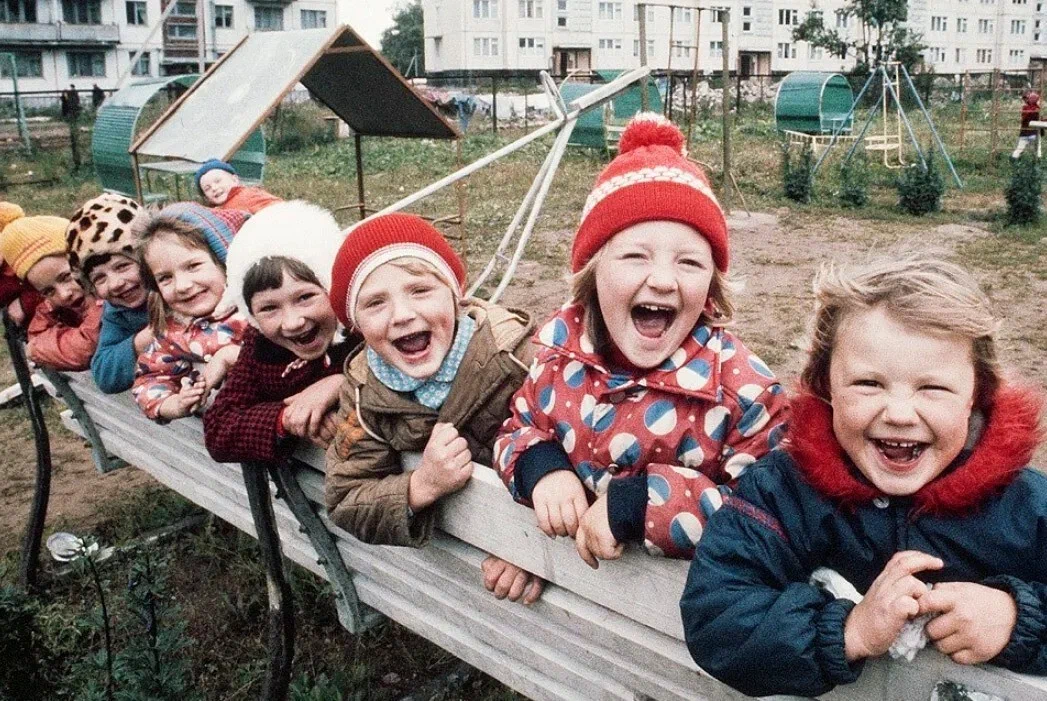 Потерянное поколение X(период пробуждения)
Основные черты поколения X:
- готовность к изменениям,
 - техническая грамотность,
 - космополитизм,
                              - неформальность взглядов,
                              - прагматизм,
                              - стремление к равноправию мужчин и женщин.
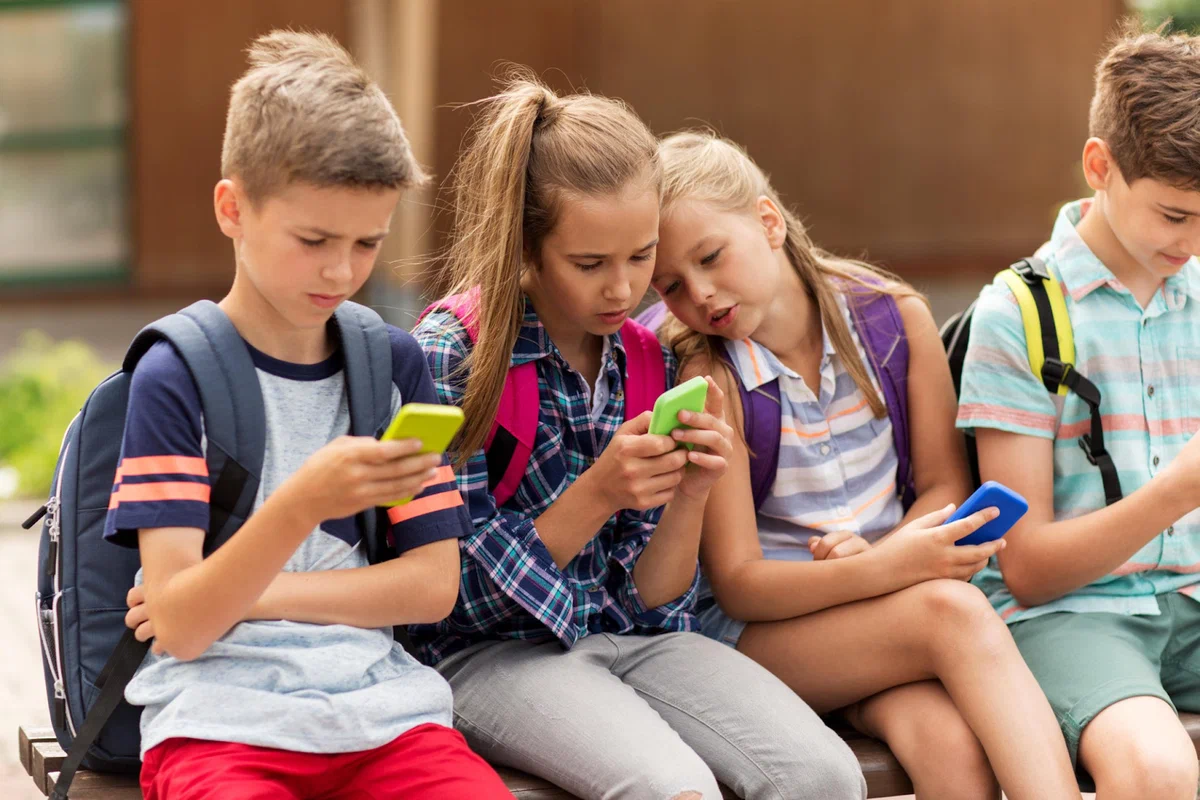 Поколение Миллениалов(период спада)
Основные черты поколения Y
- независимость, индивидуализм,
- толерантность,
- нежелание участвовать в политических процессах,
- нежелание сковывать себя обязательствами,
- несмотря на то, что они нацелены на развитие карьеры, жертвовать ради нее идентичностью они не хотят, 
-  предпочитают фриланс офисной работе,
- космополиты,
 - предпочитают учиться всю жизнь, 
 - предпочитают обучение онлайн,
 - привыкли к доступности информации, но излишне доверяют интернету,
 - проводят в интернете очень много времени по сравнению с остальными поколениями, уступая лишь зуммерам,
 - заботятся об экологии.
Поколение  Зуммеры (период кризиса)
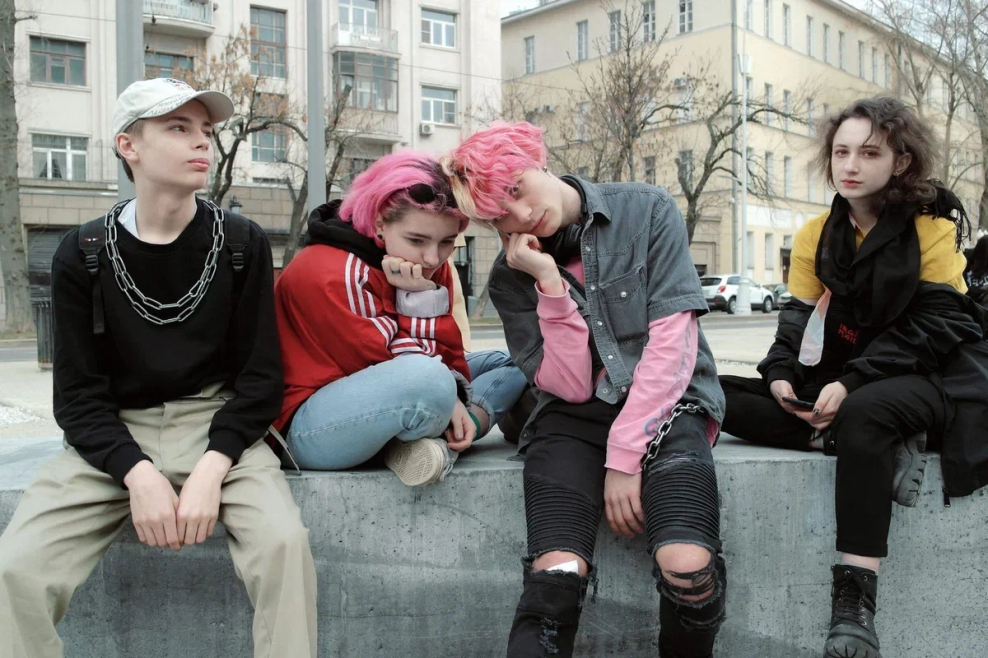 Отличительные черты поколения Z:
рано начинают зарабатывать, активно используя интернет в работе,
употребляют меньше наркотиков и алкоголя,
чаще страдают от депрессии,
толерантны,
заботятся об экологии,
плохо концентрируются,
не расположены к диалогу с предыдущими поколениями, предпочитая дистанцию.
Поколение Aльфа
Не агрессивные и толерантные
Целеустремленные
Технологичность
Любят учится, при условии , если им интересно
Свободолюбивые
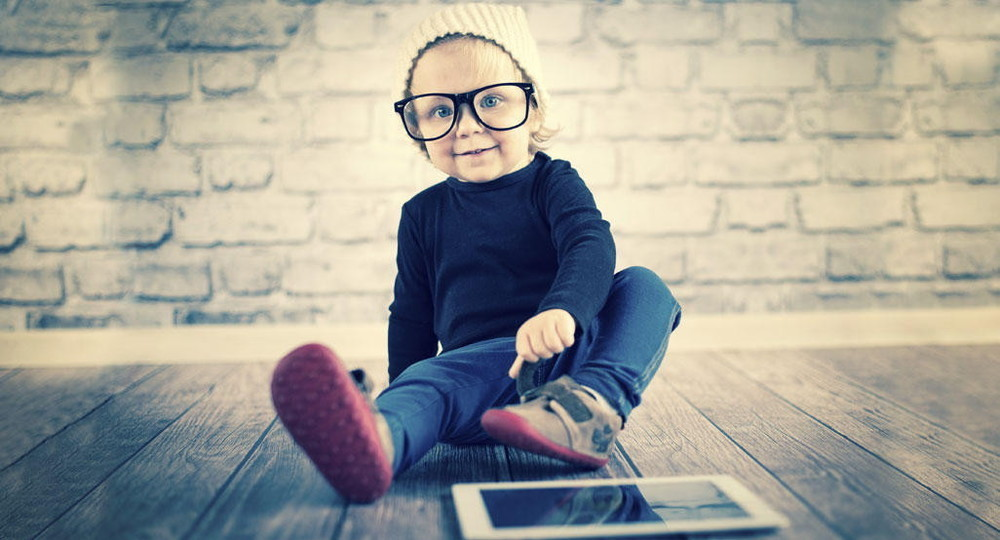 Иное восприятие времен и пространства
Созидательные
Знание цифровых каналов 
распространения информации
Творческие
Самодостаточные
Высокая скорость восприятия информации
Жизнь в нескольких измерениях
Дети будущего W  - 2020г….
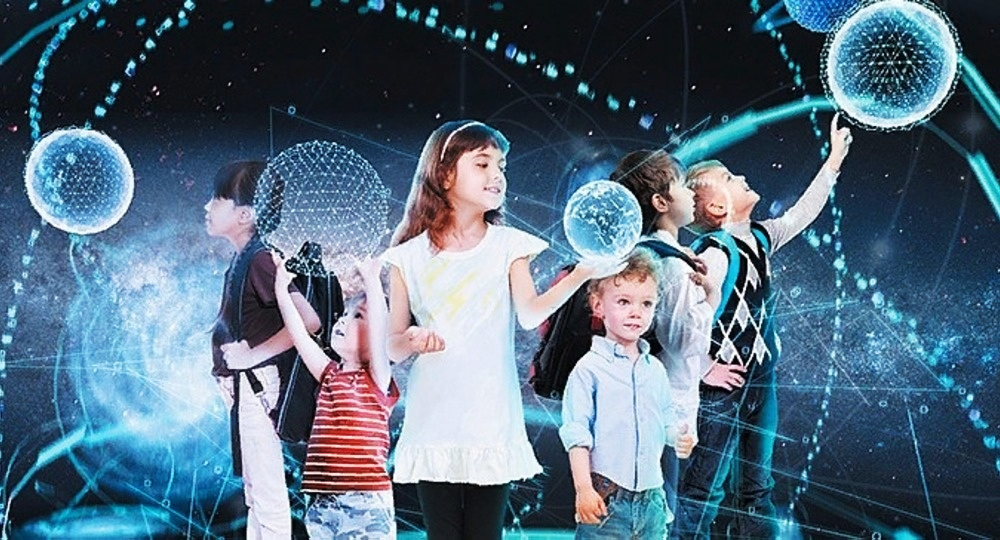 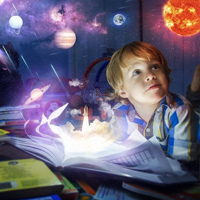 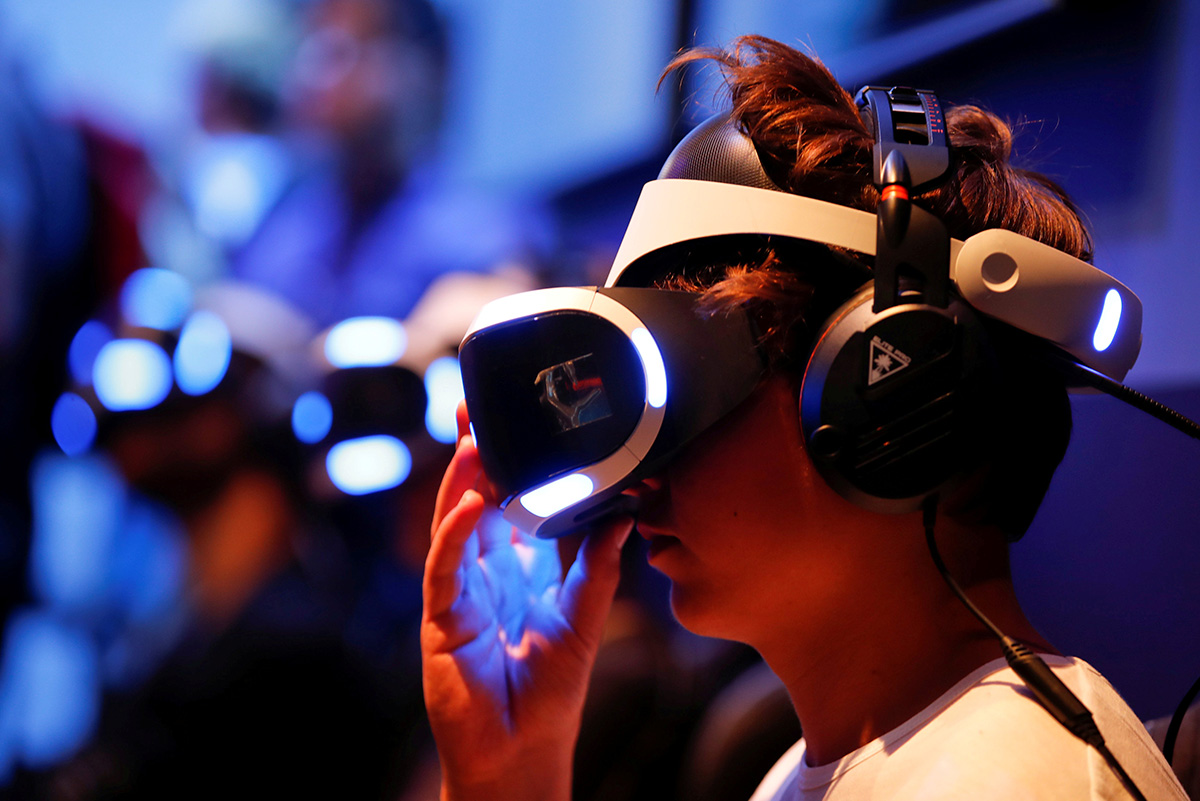 Слабые стороны поколения будущего
Зависимость от технологий
Сокращение реальных контактов
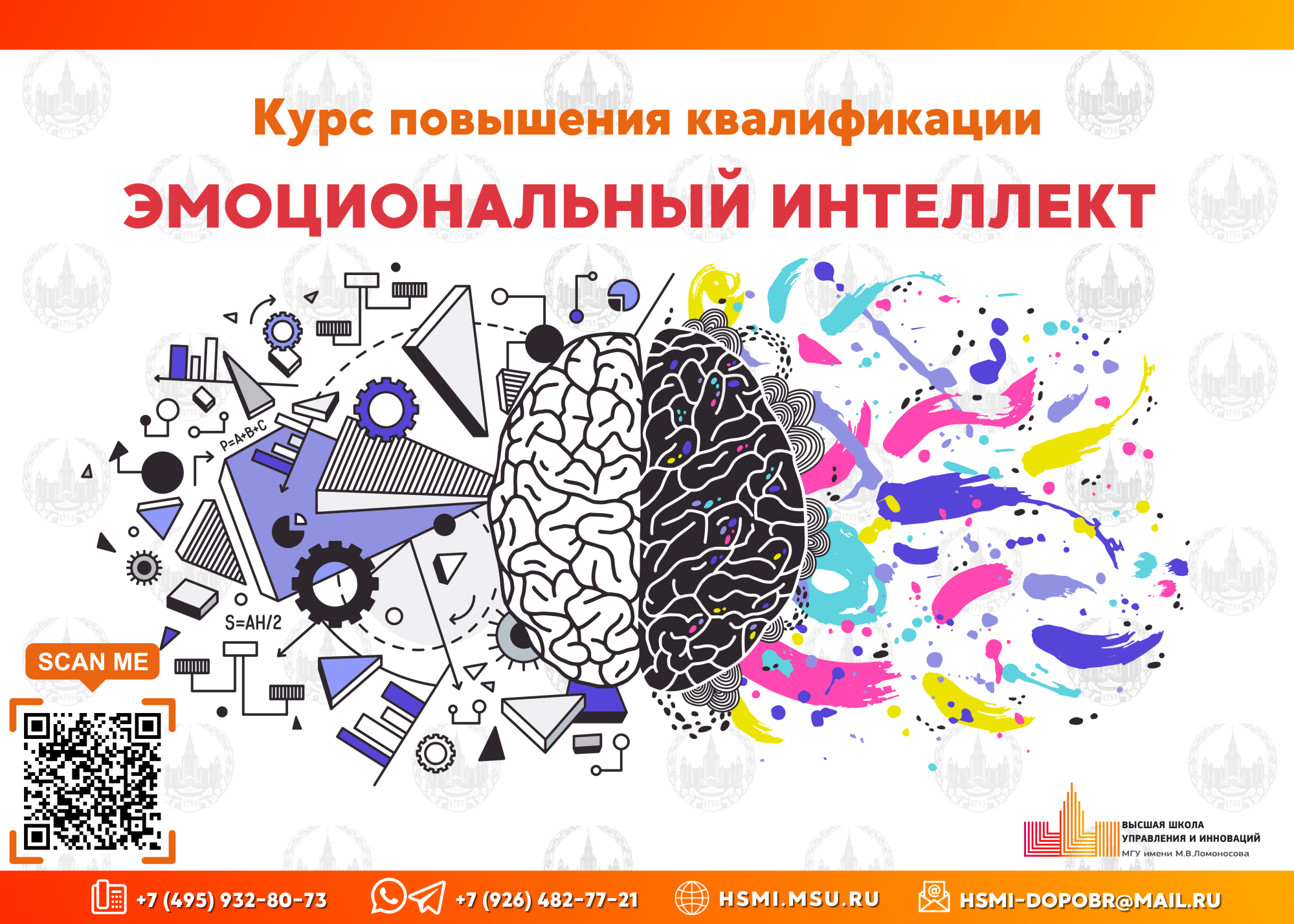 Эмоциональная бедность
Утрата важных качеств
Современный педагог в свете прогрессивных идей
Педагог
Социальный заказ
Ребенок
Крокускультурные компетенции, толерантность
Толерантность
Мультикультурность
IT - компетентность
Дети «цифровые аватары»
Владение ИКТ
Способность организовывать поисковую деятельность
Информационная культура
Информационный хаос
Духовно – нравственная культура
Владение технологиями воспитательной работы
Ранний цинизм
Владение технологиями коррекционного и инклюзивного образования
Астенизация, гиподинамия, ОВЗ
Успешная социализация
КАЧЕСТВА СОВРЕМЕННОГО ПЕДАГОГА
Толерантность
Владение ИКТ
Способность организовать поисковую деятельность учащихся
Владение технологиями воспитательной работы
Владение технологиями коррекционного и инклюзивного образования